ONLINE  CLASS
সবাইকে  স্বাগত
1
1
1
1
শিক্ষক পরিচিতি
আঃ মান্নান খান
প্রভাষক
জীববিজ্ঞান বিভাগ
কচুয়া ডিগ্রী কলেজ
কচুয়া,বাগেরহাট।
মোবাইল নং- 01717934025
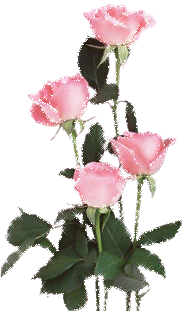 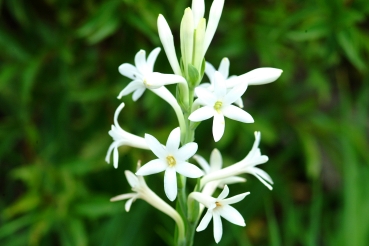 2
পাঠ পরিচিতি
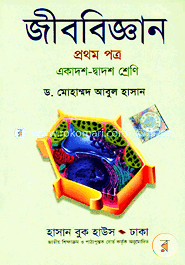 জীববিজ্ঞান প্রথম পত্র
(উদ্ভিদবিজ্ঞান)
একাদশ-দ্বাদশ শ্রেনি
অধ্যায়ঃ 7ম
নগ্নবীজী ও আবৃতবীজী উদ্ভিদ
সময়ঃ 45মিনিট
“চিত্রগুলো মনোযোগ সহকারে লক্ষ্য কর”
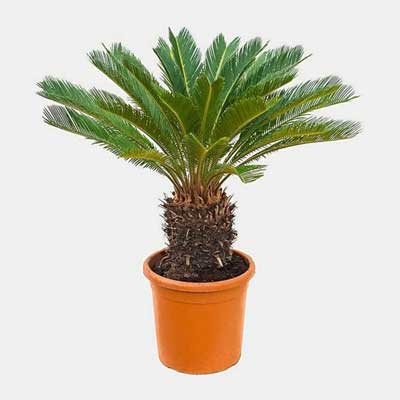 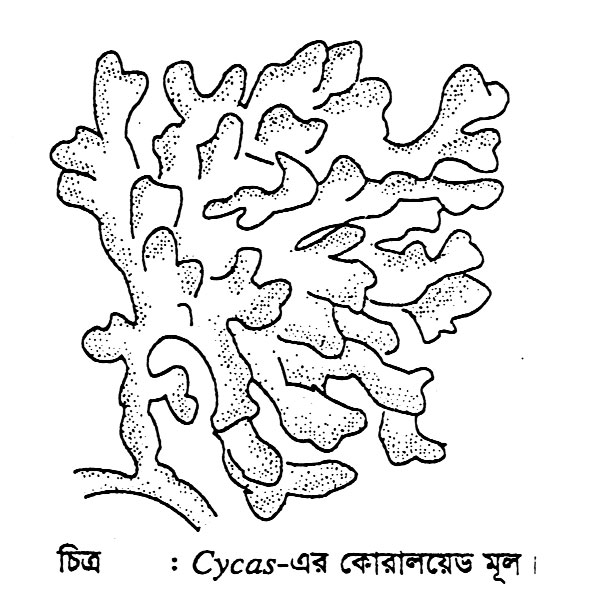 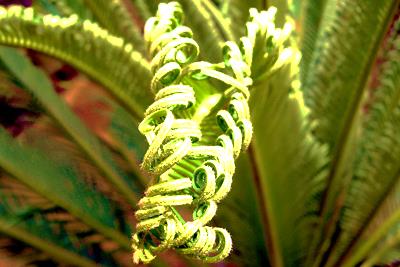 4
পাঠ ঘোষনা
আজকের পাঠের বিষয়-
“Cycas  নামক নগ্নবীজী উদ্ভিদ”
5
5
5
শিখন ফল
আজকের পাঠ শেষে শিক্ষার্থীরা ...............
Cycas এর শ্রেনিবিন্যাস করতে পারবে।
Cycas এর মূলকে কোরালয়েড মূল বলা হয় কেন তা বলতে পারবে।
ট্রান্সফিউশন টিস্যু কী তা বলতে পারবে।
Cycas এর দৈহিক গঠন বর্ননা করতে পারবে।
6
Cycas  এর শ্রেনিবিন্যাস
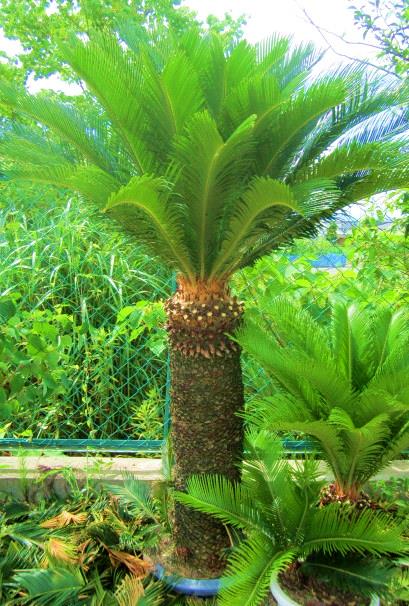 Kingdom: plantae
  Division: Cycadophyta
     Class: Cycadopsida
        Order: Cycadales
            Family: Cycadaceae
              Genus: Cycas
স্বভাব ও আবাস ভূমি
Cycas বহুবর্ষজীবি নগ্নবীজী উদ্ভিদ।
সাধারণত পাহাড়ের উপর ‍শুষ্কস্থানে জন্মে। 
সমতল ভূমিতেও সাইকাস চাষ করা হয়। 
উষ্ণ ও আর্দ্র আবহাওয়ায় এদের বৃদ্ধি ভালো হয়।
Cycas এর গঠন বৈশিষ্ট্যঃ
#. দেহ স্পোরোফাইট  এবং তা মূল,কান্ড ও পাতায় বিভক্ত।
মূল:
     -অস্থানিক মূল
     -ব্যাক্টেরিয়া দ্বারা আক্রান্ত
     -কোরালয়েড মূল
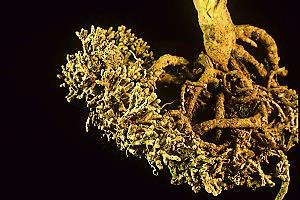 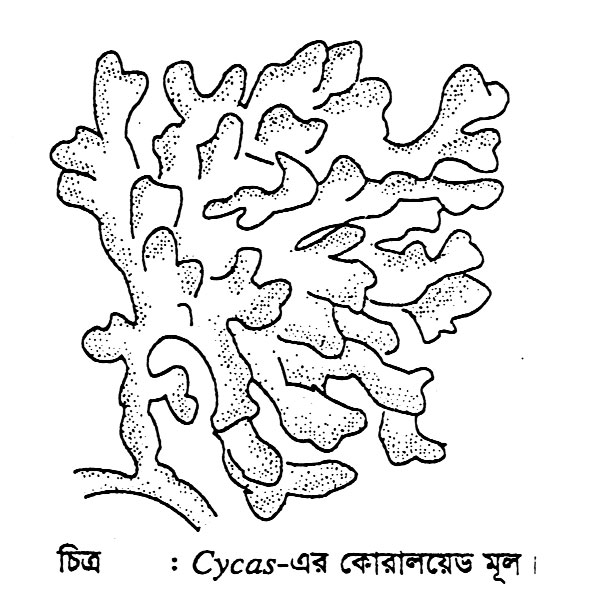 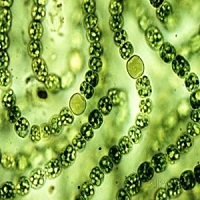 কোরালয়েড মূল
কান্ডঃ
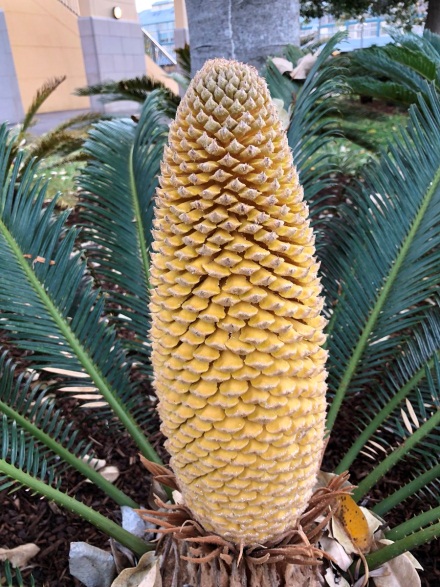 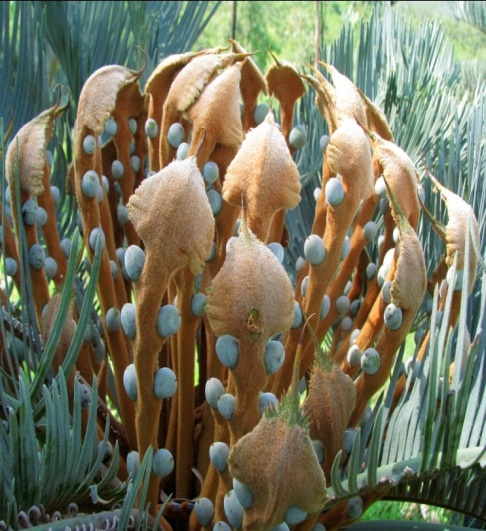 -অশাখ
    -স্থুল
    -বেলনাকার
    -অমসৃন
    -কান্ডের মাথায় পাতা সর্পিলাকারে সাজানো
   --কান্ডের শীর্ষে স্ট্রোবিলাস বা মেগাস্পোরোফিল
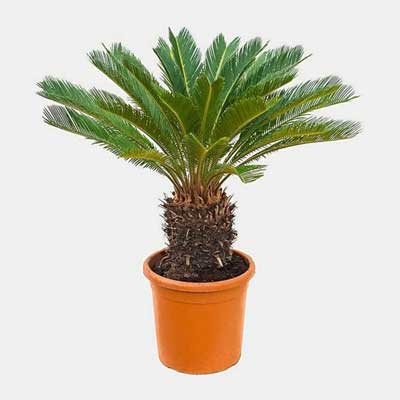 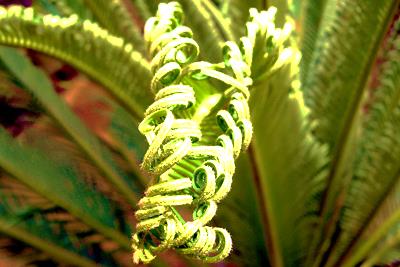 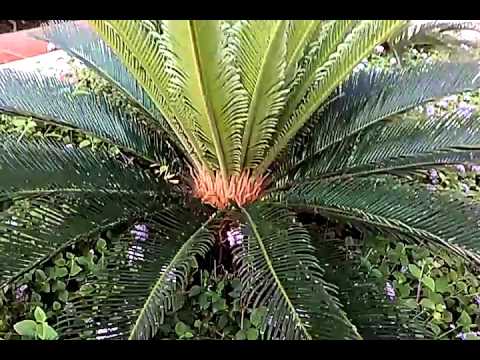 পাতা :
-পক্ষল যৌগিক
-পত্রখন্ডে মধ্যশিরা বিদ্যমান।
-কচিপাতা কুন্ডলীত
-বাদামী রঙের শল্কপত্র থাকে।
-ট্রান্সফিউশন টিস্যু থাকে।
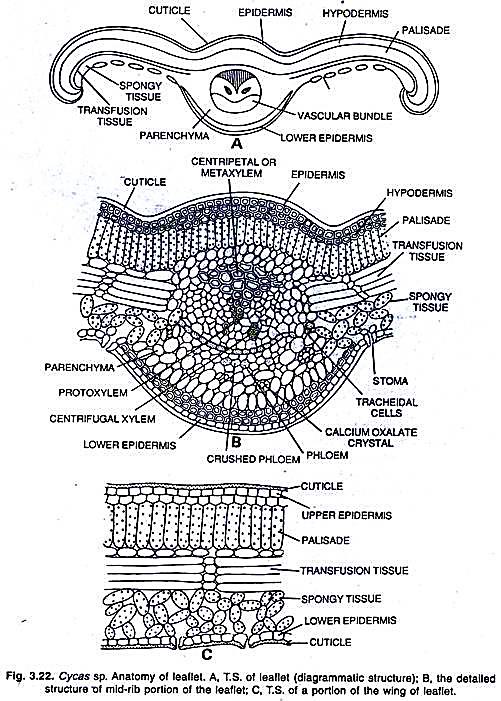 কিছু প্রশ্ন ও তার উত্তরঃ
Cycas Gi kbv³Kvix ˆewkষ্ট্য
̈       1|  Dw™¢` Lvov cvg RvZxq,exR Drcbœ nq wKš‘ dj Drcbœ nq bv|
2| cvZv e„nr, c¶j †hŠwMK, Kv‡Ûi gv_vi w`‡K mwc©jvKv‡i mw¾Z|
3| KwP cvZvi fv‡b©kb mviwm‡bU (KzÛwjZ)|
4| †Kvivj‡qW নামক অস্থানিক g~j _v‡K|
5| cys‡iYycÎ †÷ªvwejvm ˆZwi K‡i wKš‘  স্ত্রী ‡iYycÎ †÷ªvwejvm ˆZwi K‡i না।
জীবন্ত জীবাশ্ম
বর্তমান কালের কোন জীবিত উদ্ভিদের বৈশিষ্ট্য অতীত কালের কোন জীবাশ্ম উদ্ভিদের বৈশিষ্ট্যর সাথে মিলসম্পন্ন হলে তাকে জীবন্ত জীবাশ্ম বলা হয়।
Cycas  উদ্ভিদ Cycadales  বর্গের অন্তর্গত। মেসোজোয়িক যুগে Cycadales বর্গের অনেক উদ্ভিদ পৃথিবীব্যাপী বিস্তৃত ছিল। এদের অনেকেই এখন বিলুপ্ত। এদেরকে পাওয়া যায় জীবাশ্ম (fossil) হিসেবে। এ বর্গের Cycas সহ ৯টি গণের প্রায় ১০০টি প্রজাতি এখনো পৃথিবীর বুকে টিকে আছে। এদের অনেক  বৈশিষ্ট্য সেই আদি কালের বিলুপ্ত জীবাশ্ম Cycadales -এর বৈশিষ্ট্যর অনুরূপ এবং আদি প্রকৃতির। তাই, Cycas কে জীবন্ত জীবাশ্ম (Living fossil) বলা হয়।
অর্থনৈতিক গুরুত্ব
শোভাবর্ধক উদ্ভিদ হিসেবে উদ্যান, বাড়ীর আঙিনা বা রাস্তার পাশে লাগানো হয় এবং এর পাতা দিয়ে ফুলের তোরা, ঘর বা তোরণ সাজাতে ব্যবহৃত হয়।
এর স্ফীত কন্দ ও বীজ হতে বার্লি বা অ্যাবরুট তৈরি হয়।
সাইকাসের কিছু প্রজাতির মজ্জা হতে মদ তৈরি হয়।
কচি পাতার রস চর্মরোগ ও পাকস্থলীর পীড়ার ঔষধ হিসেবে ব্যবহার হয়। 
এর কান্ড কাঠ ও জ্বালানি হিসেবে ব্যবহার হয়।
সাইকাসের পাতা দিয়ে মাদুর তৈরি করা হয়।
বাড়ির কাজ
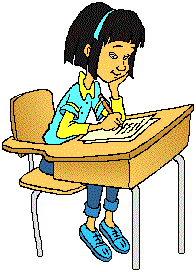 ১।Cycas  এর মূলকে কোরালয়েড মূল বলা হয় কেন তা লিখতে হবে।
২।ফার্ন ও Cycas এর মধ্যে কী ,কী  মিল খুজে পাওয়া যায় তা লিখতে হবে।
16
ABDUL MANNAN KHAN
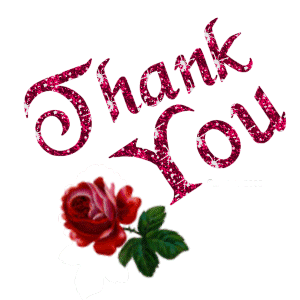 17
ABDUL MANNAN KHAN